ADVISOR WORKSHOP
AGENDA
Background information
Structure of Key Club
Club Operations
Global service 
Faculty Advisor Responsibilities
TO DO LIST
Club Officers Responsibilities
Service hour
Resources
BACKGROUND INFORMATION
Service Leadership Program 
Founded in 1925 in Sacramento, CA.
1939 Florida association forms, becoming the first Key Club district
1977 Female students are admitted into Key Club.
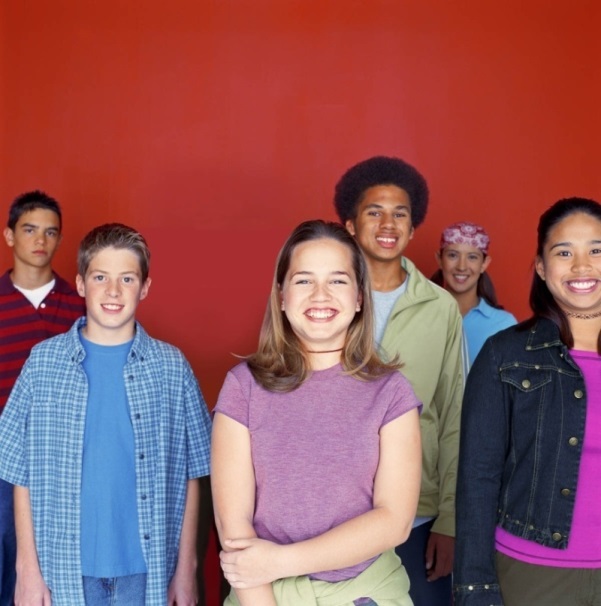 [Speaker Notes: Key Club is one of the great organizations Kiwanis sponsors. 
These are called the Service Leadership programs. 
Service club for high school age students. 
Key Club was the first of its kind started in 1925 in Sacramento, California at Sacramento High School]
KEY CLUB MISSION AND VISION
Vision: To develop competent, capable, caring leaders through the vehicle of service.
Mission: An international, student-led organization providing its members with opportunities to perform service, build character, and develop leadership.
KEY CLUB CORE VALUES
Caring, Character Building, Inclusiveness, Leadership
[Speaker Notes: Members base their leadership and service on these principles. 
Values, mission, and vision guide decisions and Key Club strategic planning.]
KEY CLUB PLEDGE
I pledge, on my honor, to uphold the Objects of Key Club International; to build my home, school and community; to serve my nation and God; and combat all forces which tend to undermine these institutions.
KEY CLUB OBJECTS
To develop initiative and leadership.
To provide experience in living and working together.
To serve the school and community.
To cooperate with the school principal.
To prepare for useful citizenship.
[Speaker Notes: Slide one of two:  Key Club pledge references “...to uphold the objects of Key Club International...”
These are similar to those of Kiwanis]
KEY CLUB OBJECTS
6. To accept and promote the following ideals: 
To give primacy to the human and spiritual, rather than to the material values of life.
To encourage the daily living of the Golden Rule in all human relationships.
[Speaker Notes: Slide two:  Final object has six parts]
KEY CLUB OBJECTS
To promote the adoption and application of higher standards in scholarship, sportsmanship and social contacts.
To develop, by precept and example, a more intelligent, aggressive, and serviceable citizenship.
To provide a practical means to form enduring friendships, to render unselfish service and to build better communities.
To cooperate in creating and maintaining that sound public opinion and high idealism which makes possible the increase of righteousness, justice, patriotism and good will.
[Speaker Notes: Slide two:  Final object has six parts]
KEY CLUB IS REACHING OUT
5,000 Clubs 
260,000 members 
31 countries
12 million hours of service each year
[Speaker Notes: Growth and interest from young people all over the world. 
Key Club is unique in many countries and is appealing to make communities.]
FLORIDA DISTRICT OF KEY CLUB
370 Clubs 
20,000 members 
Florida and the Cayman Islands
250,000 hours of service each year
Led by 48 District Board members
[Speaker Notes: Florida is the oldest district and second largest behind California-Nevada-Hawaii
Florida District of Key Club, Inc. is a Florida 501(c)(3) corporation]
STUDENT-LED ORGANIZATION
Key Club members decide how: 
Club will function 
Budget will be administered
Issues will be addressed
From the club to the International Board young men and women are leading their organization.
[Speaker Notes: Key Club is lead by its members, with the support of Kiwanis. 
Young developing leaders have a unique opportunity to lead an enormous organization doing millions of hours of service each year. 
Student led makes Key Club different from other youth organizations.]
STRUCTURE
KEY CLUB STRUCTURE
Club board of directors
Clubs
Members
Divisions
33 Districts
District boards
International Board of trustees
International Council: 
Board and Governors
[Speaker Notes: Similar structure to Kiwanis. 
How Key Club functions is different at times, because they are a different generation with different needs and interests.]
CLUB OPERATIONS
CLUB BYLAWS
Importance of Bylaws
Make copies accessible to membership
Review of sections
Amendments
[Speaker Notes: Found on Florida Key Club website]
KEY CLUB BOARD OF DIRECTORS
Required board members
Duties of officers
Hold officers accountable
Advise, do not take over
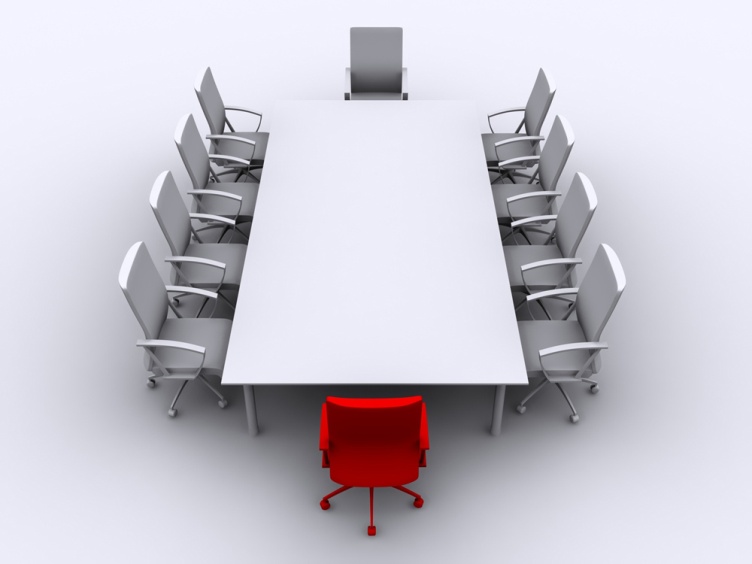 [Speaker Notes: Cover issue of “co-” officers.]
COMMITTEES
Vice President’s responsibility
Purpose of committees
Role of committees
Problems with committees
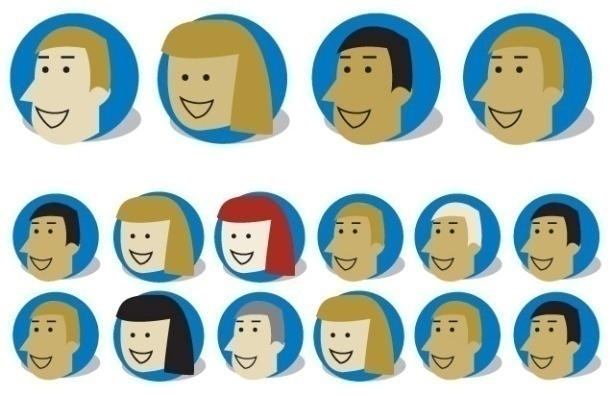 [Speaker Notes: Committees relieve officers of doing all the work
Committees give other members leadership and participation opportunities
They mimic the “real” world in how things get done
Lack of training in how committees work and not using them is major problem]
CLUB MEMBER MEETINGS
President’s responsibility
Held at least twice a month
Agenda
Make them interesting, informative, FUN!
CLUB BOARD MEETINGS
President’s responsibility
At least once a month
Officer vs. Board meetings
Purpose
Project approval
Long range planning
Next meeting planning
[Speaker Notes: Should not plan projects at board meetings.]
BUDGET AND FINANCES
Treasurer’s responsibility (primarily)
Follow school rules for accountability
Create a budget
Request Kiwanis Support in summer
Board approval of expenditures
[Speaker Notes: What should Kiwanis fund:  primarily training costs]
MEMBER SELECTION AND RECRUITMENT
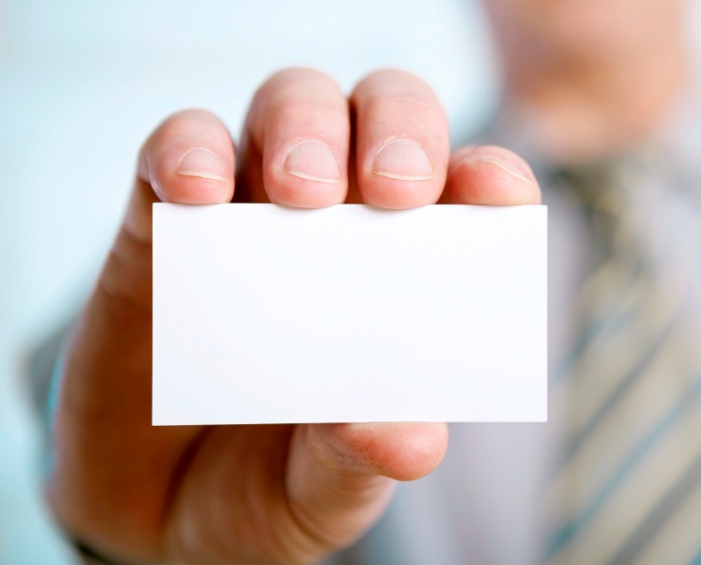 Board’s responsibility
Minimum 20 members
Membership application
Membership requirements
Plan well to provide service opportunities for all members
KEY CLUB NEEDS YOU!
[Speaker Notes: 20 members:  Average club membership in Florida is 58.
	Small clubs have problems with developing and installing leadership
	Risk loss of significant number of members – having to rebuild each year
	Lack of project ideas
	Lack of volunteers
	Cause is usually leadership problems (many reasons for this), overly restrictive advisors, lack of involvement beyond local club]
REGISTERING MEMBERS
PAYING DUES
Treasurer’s and Secretary’s responsibility
Clubs are required to pay dues on time
Look for dues mailing from KCI mid-September
Plan deadlines ahead to get Early Bird Dues award
Dues process
[Speaker Notes: Dues:
Timely dues payment is a life lesson]
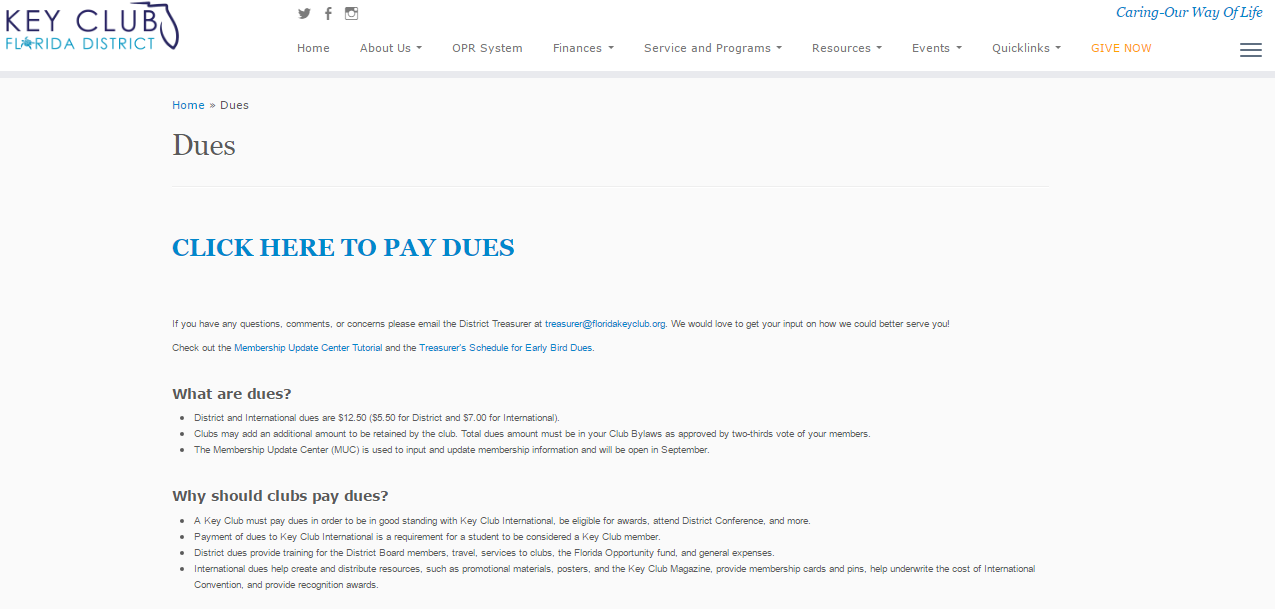 http://floridakeyclub.org/dues/
PRIDE REPORTS 
(MONTHLY REPORTS)
Secretary’s responsibility
Report on club meetings
Report on club activities
Filed online at Florida Key Club website   www.FloridaKeyClub.org
[Speaker Notes: Gives measure of club health
Provides information on primary activity of Key Club:  Community Service
Gives ideas of projects]
OFFICER INFORMATION FORMS (OIF)
Secretary’s responsibility
District does not receive contact information from International
Our central database
Filed online at Florida Key Club website
www.FloridaKeyClub.org
[Speaker Notes: Keep updated.
Go over registration process.]
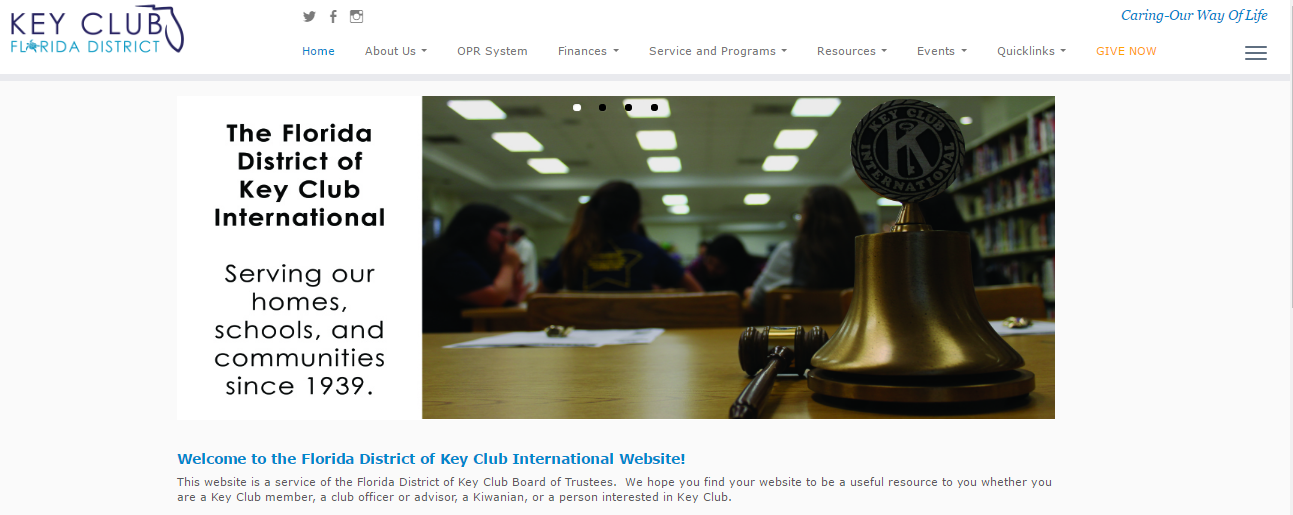 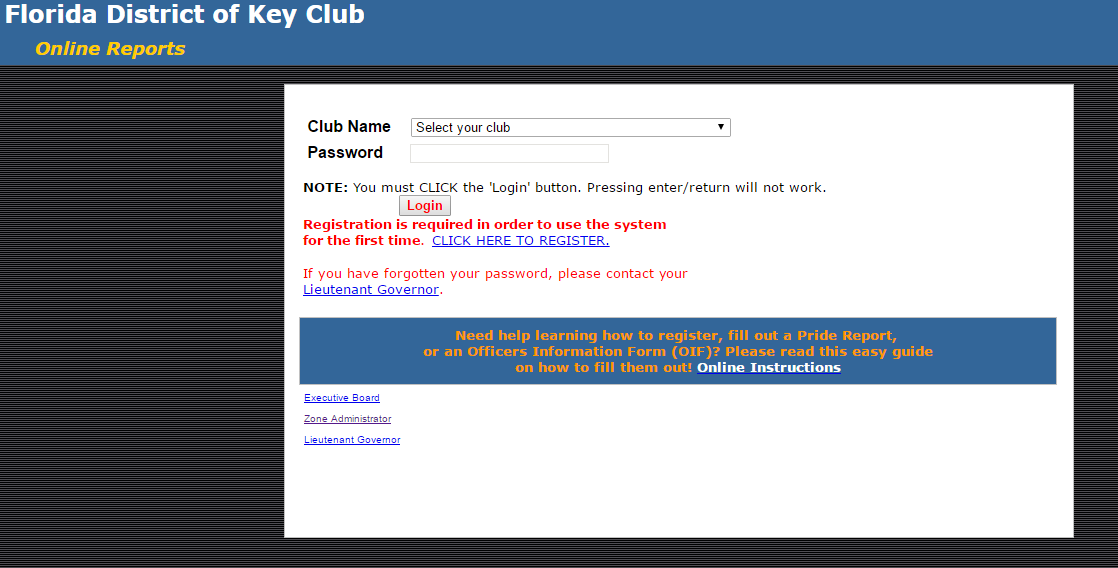 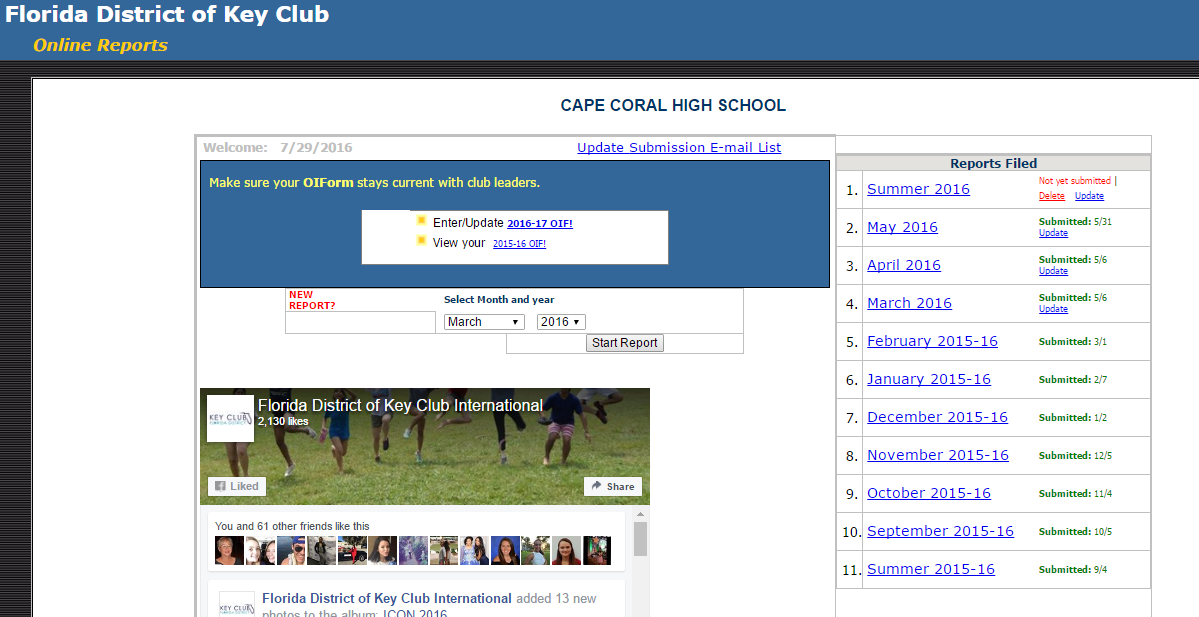 PROJECTS AND SOCIAL ACTIVITIES
Board’s responsibility (including committees)
Approval at board meetings
Planned in committees
Think about:
Funding needed,  Member interest/involvement, School and community, Meaningful/impactful service
[Speaker Notes: Consider at least one “meaningful and impactful project”
Funding for both club and community needs]
METHODS OF COMMUNICATION
Board responsible to keep members informed
Types
Agendas at meetings
Email/Facebook/Twitter
Notes through school
Newsletters
Phone calls or phone tree
Buddy system
[Speaker Notes: Use of Class Directors]
GLOBAL SERVICE
WHAT IS THE KEY CLUB MAJOR EMPHASIS?
A service program to bring together all Key Club members to focus energies on making an international impact benefiting children.
[Speaker Notes: Started over 50 years ago, the Major Emphasis has changed and reinvented itself.
The commitment to benefiting children has remained constant.]
KEY CLUB SERVICE PARTNERS
The Eliminate Project: UNICEF 
March of Dimes
Children’s Miracle Network
[Speaker Notes: The three service partners have been determined by feedback from members, evaluation, relevance to our Key Clubs mission, and approval by the Key Club International Board. 
All three organizations provide outstanding support and resources to members.]
THE ELIMINATE PROJECT: UNICEF
To eliminate maternal and neonatal tetanus. 

It will take $110 million—and the dedicated work of UNICEF and every member of the Kiwanis family.
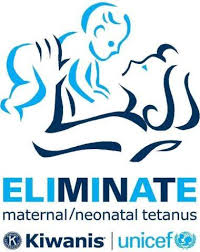 www.unicefusa.org/keyclub
[Speaker Notes: Kiwanis International and UNICEF have joined forces to eliminate maternal and neonatal tetanus, through the global campaign of The Eliminate Project. This deadly disease steals the lives of nearly 60,000 innocent babies and a significant number of women each year. The effects of the disease are excruciating — tiny newborns suffer repeated, painful convulsions and extreme sensitivity to light and touch.
 By helping raise money for The Eliminate Project, you can save a life for just $1.80.]
MARCH OF DIMES
Mission is to improve the health of babies.
Key Club members raised over US$90,000 last year: March for Babies and other fundraising.
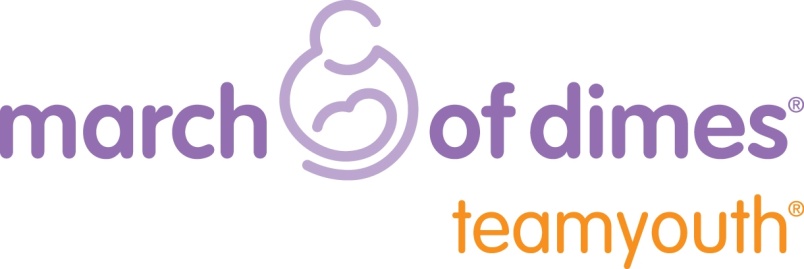 www.marchofdimes.com/youth
[Speaker Notes: Clubs support March of Dimes in the spring typically, which is when March for Babies occurs in many communities. 
If clubs do not have access to support the March of Dimes, they should contact their local children's’ hospital to learn how they can improve the health of babies in their community.]
CHILDREN’S MIRACLE NETWORK
Network of hospitals providing healthcare for children whose parents aren’t able to pay.
Dance marathon, telethons, trauma dolls, serve meals at the Ronald McDonald House.
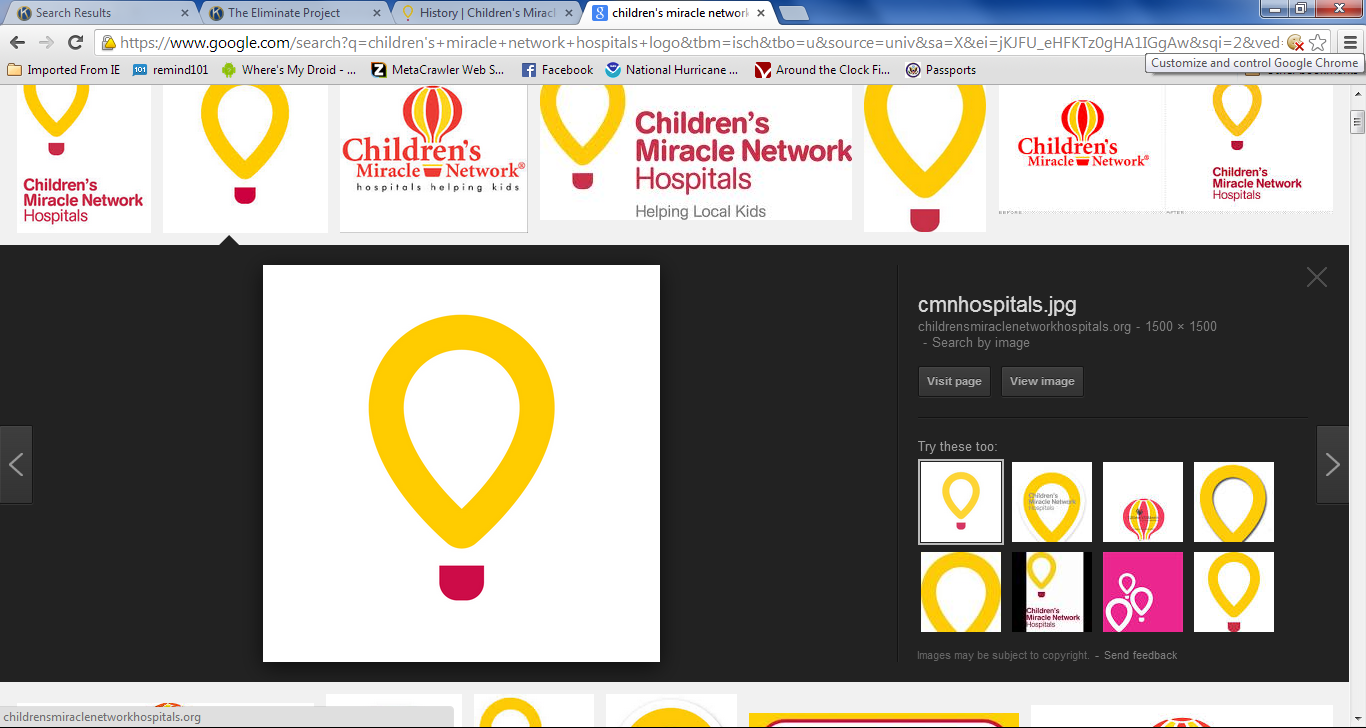 www.cmn.org
[Speaker Notes: Dance marathon is new to Key Club. Clubs can participate and host their very own Dance a thon, to raise funds. 
If clubs do not have access to support the CMN, they should contact their local children's’ hospital to learn how they can support children's hospital needs in their community.]
Faculty Advisor Responsibilities
TO THE SCHOOL AND PRINCIPAL:
Make certain that all Key Club projects and fund-raising activities are acceptable to the school and are in accord with regulations.  Also understand the school's policy regarding transportation.
TO THE SCHOOL AND PRINCIPAL:
Ascertain that Key Club Bylaws are always in keeping with school regulations that govern student organizations.
See to it that the financial records of the Key Club are kept in accordance with standard procedure for student groups.
TO THE SCHOOL AND PRINCIPAL:
Work with the advisors of other student groups in forming a possible joint service project to promote a cooperative spirit in the school.
Seek to bring a “Key Club Understanding” to all members of the administration and faculty
TO THE KEY CLUB MEMBERSHIP:
Attend all regular meetings and all Board meetings.
Assist the Key Club in obtaining meeting room space for regularly scheduled club and Board meetings.
Assist in securing additional members for the club through contacts with other faculty members and students.
TO THE KEY CLUB MEMBERSHIP:
Help obtain proper and adequate publicity for Key Club in school publications.

Seek ideas and suggestions for Key Club service projects from the faculty, the administration, and other groups.

Help maintain discipline as needed.

Support & encourage Key Club’s “Student Led” concept
TO THE SPONSORING KIWANIS CLUB:
Discuss Key Club problems with the Kiwanis advisor, perhaps away from Key Club meetings, on a regular basis.
Reach a mutual understanding with the Kiwanis advisor regarding proper sharing of responsibility for guidance, training, and supervision.
Be thoroughly familiar with all available Key Club literature.
Attend Key Club conventions and training conferences whenever possible to share ideas with other faculty members and Kiwanians.
TO THE SPONSORING KIWANIS CLUB:
Do not become overloaded with details. Do not do what the Key Club members should do for themselves. Do not hesitate to make certain that Key Club members are doing what they should be doing.
Become a part of the Kiwanis family. Become interested in Key Club and Kiwanis.
TO DO LIST
DATES TO REMEMBER
Pride Reports due 10th of every month
Attend Division Council Meetings (DCM)  
February - hold officer elections and Complete/Update the current year’s Officer Information Form(OIF) 
January/February - Attend Spring Zone Rally
February - Finalizing Paperwork for Key Club Annual Achievement Report and Awards
April - Attend District Education and Leadership Conference (DCON)
May - if attending International Conference (ICON) send paperwork
DATES TO REMEMBER
July - Attend International Convention
August - start working on fundraiser for District Conference
August - Request help with your budget from your Kiwanis club
September/October - Attend Key Club Kickoff Conference
November 1st Pay club dues
November  - plan a Key Club Week
December - start reviewing award paperwork and  DCON school application
Club Officers Responsibilities
THE PRESIDENT
Weekly duties:
Hold regular Key Club meeting this week
Make and stick to agenda for meeting
Publish club bulletin this week
Keep officers and committees running smoothly
Lead entire membership in a well-rounded program of activities and projects
Personally contact delinquent members
THE PRESIDENT
Monthly duties:
Arrange and hold Board of Directors Meeting
Plan enough service projects so that every member can contribute at least five hours of service
Work with Committee Chairs on their proposed objectives for the next month
Receive and distribute District Publications and/or the Keynoter
Invite potential club officers to attend the Board Meeting
Attend Division Council Meeting (DCM)
Attend a Kiwanis Meeting
THE VICE-PRESIDENT
Weekly duties:
Help the president arrange the meeting.
Always be prepared to run the meeting should the president be absent.
Make sure the weekly club bulletin was made and distributed.
Help the committees with their projects.
THE VICE-PRESIDENT
Monthly duties:
Attend the Committee Meetings as an ex-officio member and advisor.
Collect the Committee Reports and turn them into the Secretary.
Attend the Board of Director’s Meetings.
Attend Division Council Meeting
Make sure the Secretary filled out and mailed in the monthly report on time.
THE SECRETARY
Weekly duties:
Attend the meetings and record the following information in the official club minutes: [1] attendance [2] guests [3] speakers and his/her topic [4] who has paid dues and who has not [5] committee reports [6] all motions and decisions [7] any announcements
Answer all correspondence promptly and courteously. Be sure to inform the other officers and your advisor of the communication and of any information received therein.
THE SECRETARY
Monthly duties:
Meet with the President to prepare the agenda for the Board of Directors Meeting.
Attend the Board Meeting and record minutes.
Collect committee reports.
Submit the club’s monthly report on time.
Attend Division Council Meeting
THE TREASURER
Weekly duties:
Pay all the bills.
Record all expenditures and income for each week.
Secure the advice of your Advisor on all financial matters.
Make sure you understand your school’s policy (as well as your club’s policy) regarding financial accounts for student organizations.
[Speaker Notes: Create a budget]
THE TREASURER
Monthly duties:
Collect all monies from club fundraisers.
Prepare a financial report for the Board of Directors Meeting.
Attend the Board of Directors Meeting.
Attend Division Council Meeting
THE EDITOR
Weekly duties:
Take good notes at meetings and projects.
Plan newsletter for members.
Collect materials for the Club’s scrapbook.
Publicize club events.
THE EDITOR
Monthly duties:
Publish newsletter for members.
Work on scrapbook.
Send articles to local and/or school paper.
Submit articles to Florida Webmaster and Keynoter.
Attend the Board of Directors Meeting.
Attend Division Council Meeting
THE CLASS DIRECTORS
Weekly duties:
Attend all Key Club meetings
Make sure that your class has a good role model at each meeting
Gather suggestions from class members
Make sure your class knows they have a say in what goes on with your Key Club
Represent class with good fashion
Always be on your best behavior when attending meetings and projects.
THE CLASS DIRECTORS
Monthly duties:
Attend all board meetings of the Key Club
Give suggestions about how to make your club better; relay suggestions from members to the board
Provide input to the board
Support decisions of the board and represent your class at board meetings
Attend Division Council Meeting
SERVICE
KEY CLUB SERVICE HOUR
What counts as a service hour (for Pride Reporting):
Projects pre-approved or organized exclusively by the club
Projects that contribute to betterment of the community
For drives, service is the actual time worked to collect, count, package, and/or deliver
Time spent planning a board approved project
Actual time worked as DCON host
KEY CLUB SERVICE HOUR
What does not count as a service hour:
 DCMs, KCKCs, Zone Rallies, DCON, and ICON (Exception time spent on projects at event) 
 Club, Board, committee or other planning meetings.
 Socials or church services
 Anything considered to be a chore or that is supposed to be done
 Fundraisers for the individual Key Club’s own use (Ex: funds for end of the year banquet or DCON)
 Non-work time during overnight service projects (eating, sleeping, etc)
 Providing transportation or travel time
 Non Key Club members’ time (other volunteers’ time)
RESOURCES
KeyClub.org   (International Website)
FloridaKeyClub.org  (District Website)
Handbook
Division Facebook page
District Administrator or Zone Administrator 
Division Lt Governor
Questions
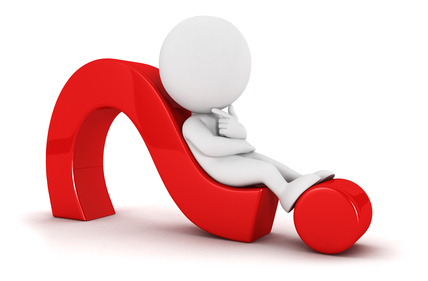 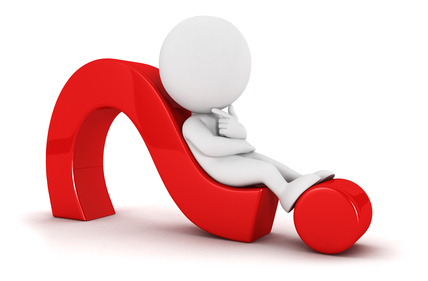